Slow control and Safety
N.Fouque,T.Le Flour, A.Masserot, JL.Panazol, J.Prast
Slow Control and safety: Solutions envisagees
DEVELOPPEMENT
INCONVENIENTS
AVANTAGES
SOFT
HARD
c
P
C
I
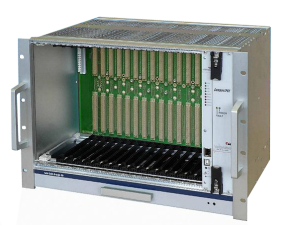 √
√
Solution rodée sur HESS2
Développement « sur mesure »
Prix
Temps de développement carte
Poids du châssis
C
O
T
S
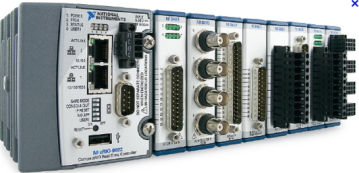 Rapidité de développement
Redondance alimentation
Poids
Robustesse
Modules limités en I/O
Prix
√
C
U
S
T
O
M
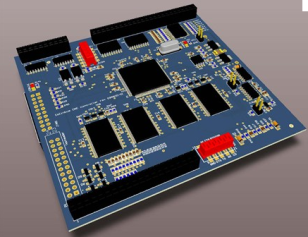 Temps de développement carte
Bien définir le cahier des charges
√
√
Prix
Poids
Développement « sur mesure »
18/06/2012
LAPP/IN2P3/CNRS
2
HARDWARE
COMMUNICATION
(*)
Slow Control and Safety: Cout
PC
Modules
spéciiques
Carte 
électronique
Coût
Hardware
CPU
Châssis
Serveur OPCUA (License)
TCP/IP
Source
Binaire
c
P
C
I
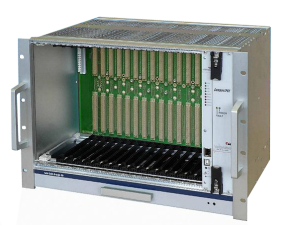 √
√
√
4000 €
13200 €
1000 €
1200 €
8000 €
13000 €
4000 €
C
O
T
S
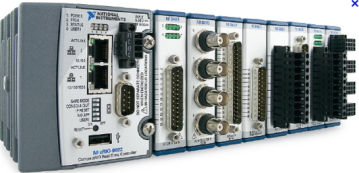 √
√
√
2950 €
1800 €
2150 €
6 900 €
1000 €
Intégré dans   labview
√
C
U
S
T
O
M
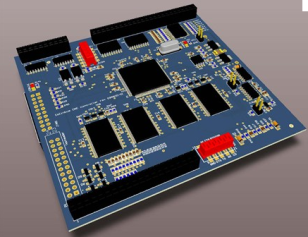 Avec CPU Arm
Avec CPU  x86
Sans CPU
(**)
1000 €
6000 €
6000 €
4000 €
13000 €
* : Besoin de license client OPCUA (1900 € = license binaire, 3800 € = license source )
18/06/2012
LAPP/IN2P3/CNRS
3
** : si processeur ARM (license Serveur OPCUA source nécessaire, si processeur X86 license OPCUA binaire suffisante )
Slow Control and Safety
Questions
Châssis partage ou boite indépendante
Estampillage des données de slow control de manière générale

Réunion MST-Cam slow control and safety au LAPP  fin Juin /debut septembre au LAPP
18/06/2012
LAPP/IN2P3/CNRS
4
Annexes
18/06/2012
LAPP/IN2P3/CNRS
5
Virgo Timing Distribution
Base on 
a central Atomic GPS
And local oscillators locked on the 1PPS signal
Distribute 
the 1PPS and the GPS second timestamp using the IRIGB format
Over 3 Km using multimode optical fibers 
Timing Distribution Box (TDB) to translate from/to copper/optical media
Fine tuning of the delay propagation (~ 1ns) using delay line
At each local oscillator site:
100MHz oscillator locked on the 1PPS
GPS Timestamp: Second: 32 bits, NanoSecond: 32 bits
18/06/2012
LAPP/IN2P3/CNRS
6
Virgo Timing : phase noise
Blue: Timing Distribution box phase noise
1ns/√Hz
10-1ns/√Hz
10-2ns/√Hz
1ps/√Hz
10-1ps/√Hz
green: setup noise floor
Hz
Mixer
Mixer
Purple: locked TOLMs phase noise: 
Black: Free TOLMs phase noise
10MHz
1PPS
LEMO
Locked 
Oscillator
TDB
ADC7674
BNC
10MHz
TDB
ADC7674
1PPS
Fiber 3km
TDB
Master
Atomic 
GPS
10MHz
Fiber 3km
Atomic 
GPS
TDB
Master
10MHz
1PPS
Locked
Oscillator
TDB
LEMO
10MHz
BNC
TDB
18/06/2012
LAPP/IN2P3/CNRS
7
NECTArCam properties
NECTAr chip
2 DAQ channels (low and high gain)
1 Trigger channel
Analog memory 1024 cells @ 0.5-2GHz ( duration ~1us)
ADC 12bits@20MHz 
16 samples per event 
NECTar module
7 pixels  (7 NECTAr chips)
Readout FPGA with Ethernet 
L0 trigger : based on 7 pixels analog sum > threshold
NECTar Cam
L1 trigger :
based on  L0 trigger from predefined trigger region in a camera
rate  <10KHz. It’s the camera trigger
Ethernet bandwidth: 47*10KHz * 3.584(Kbit/s) ≈ 47*36Mbits/s ≈ 1.68Gbits/s
18/06/2012
LAPP/IN2P3/CNRS
8